Välkommen till Läkemedelskommitténs seminarium
Astma-KOL-syrgas
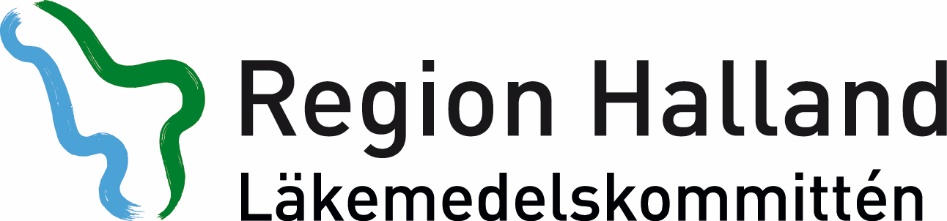 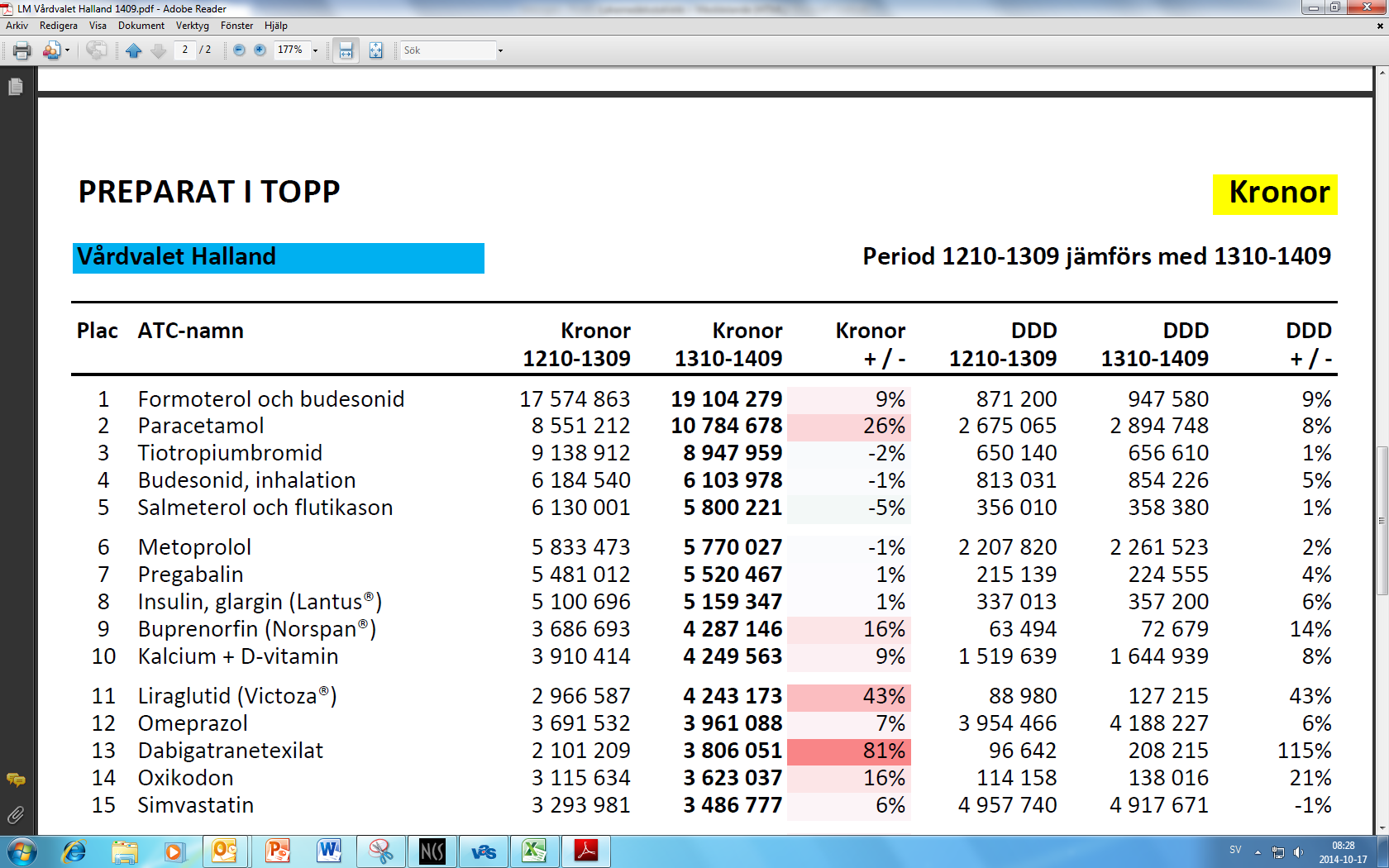 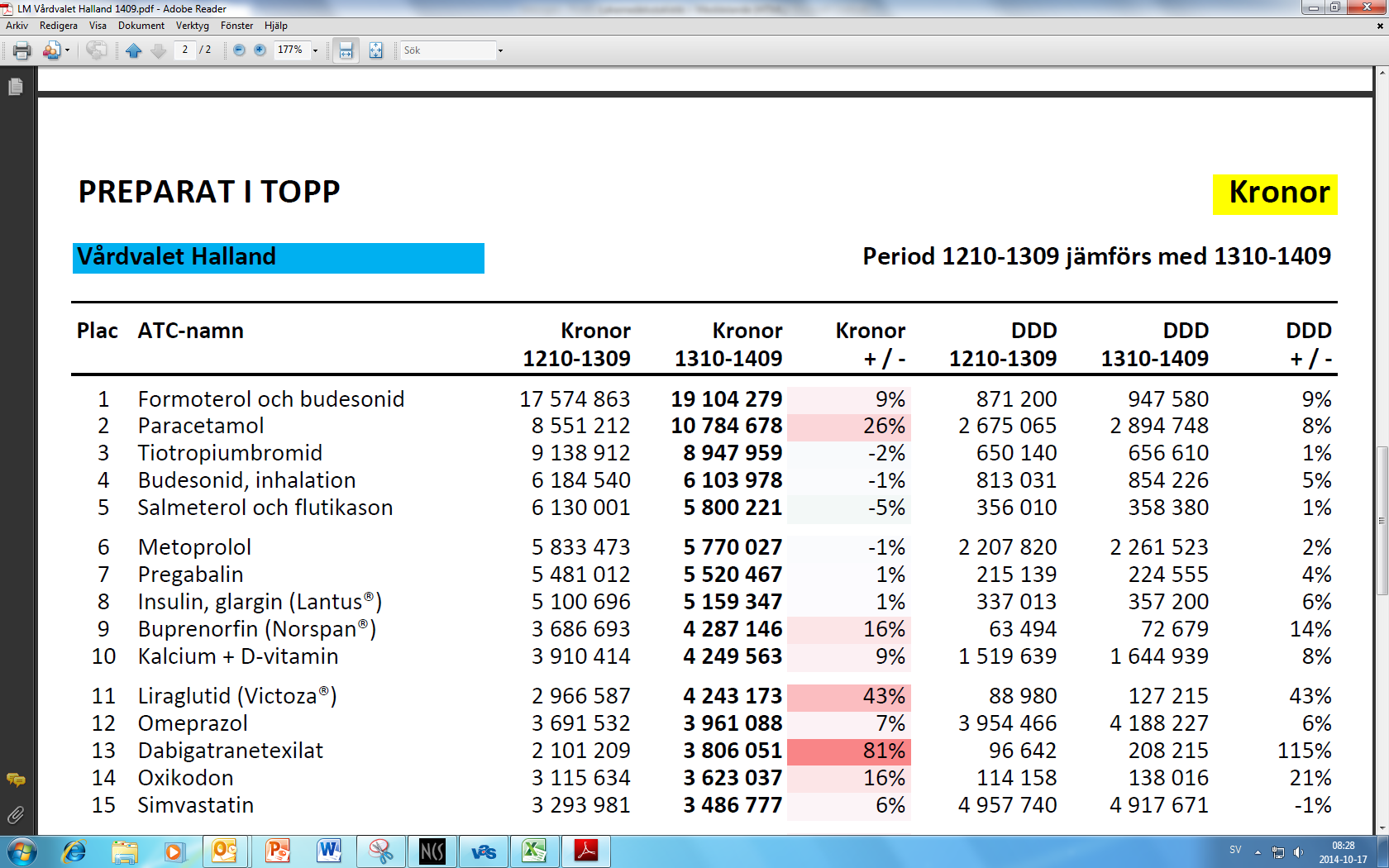